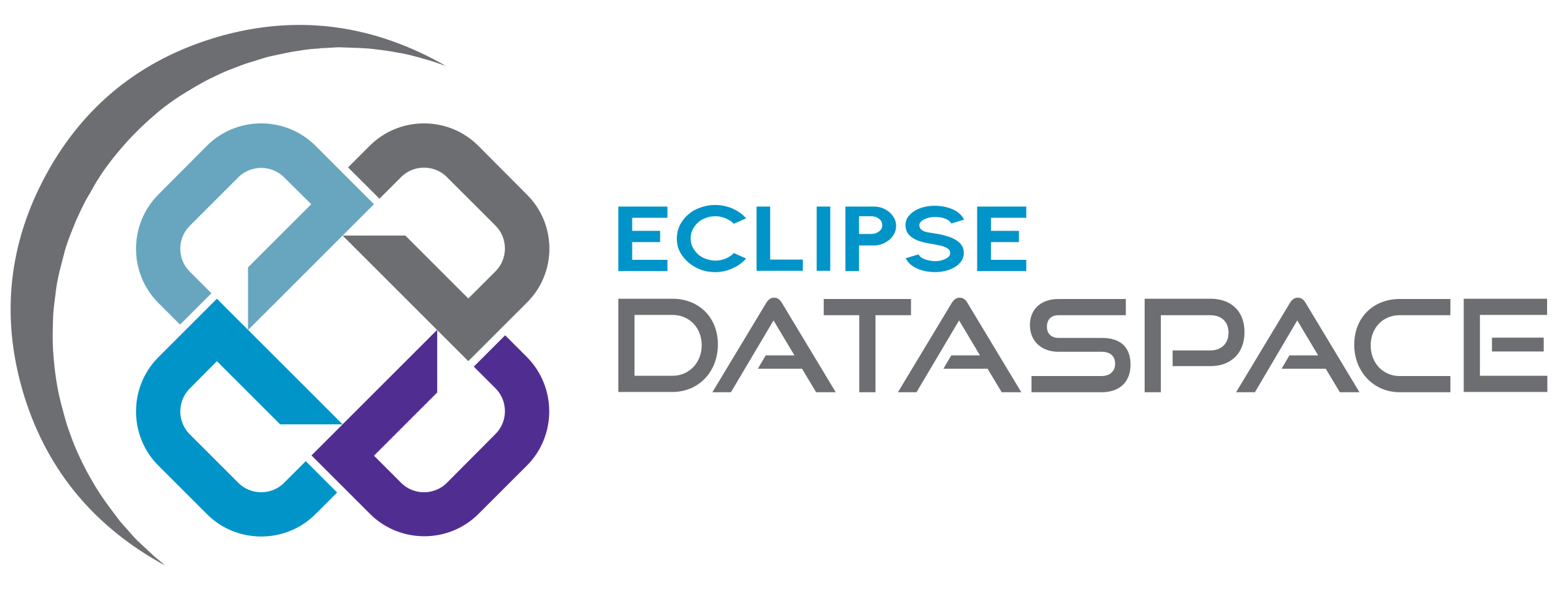 DCP, OID4VC, and Trust Frameworks
Interoperability and Co-Existence Architecture
Eclipse Dataspace Working Group (EDWG)
May 26, 2025
Distributed under the following terms:
https://creativecommons.org/licenses/by/4.0/
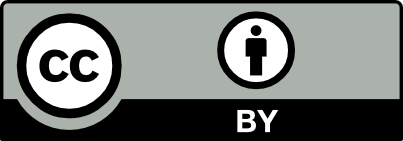 Conceptual Overview
Trust Frameworks in the context of the EDWG
EDWG specifications are compatible with multiple trust ecosystems
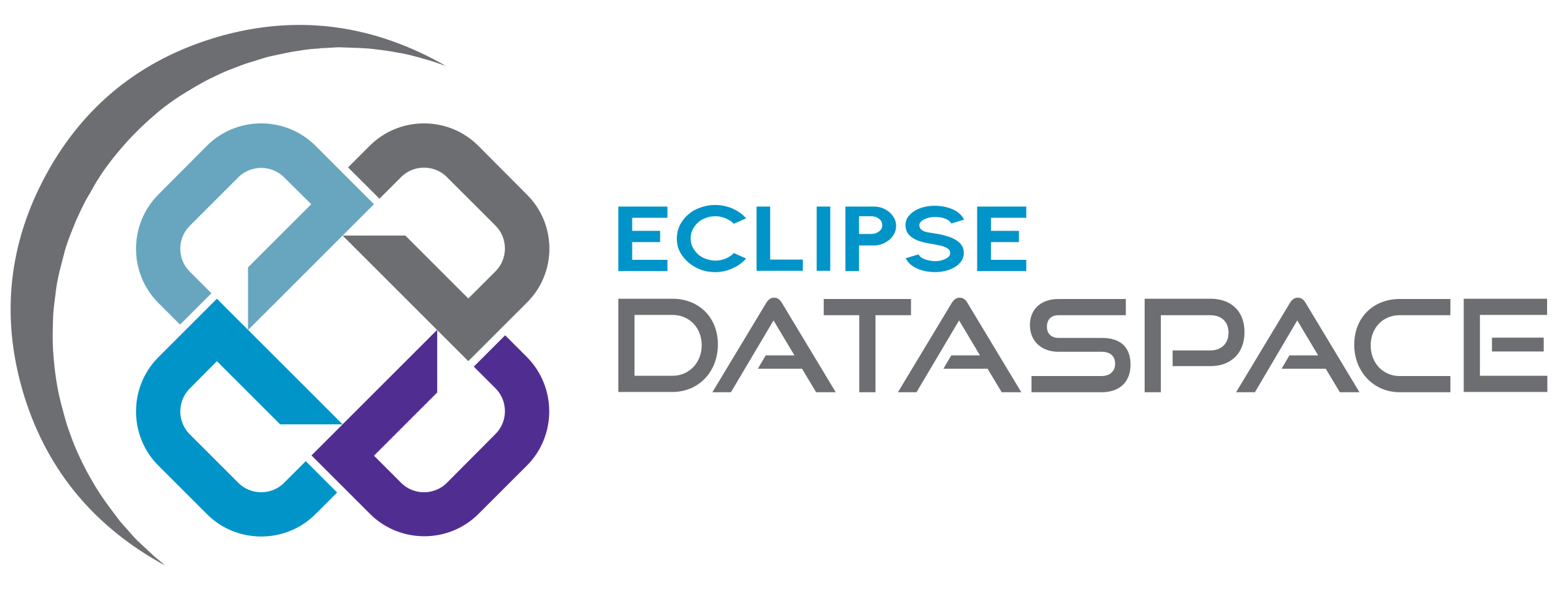 Trust Ecosystem
Trust Profiles
EDWG
Trust Profiles
Trust Framework
Decentralized Claims Protocol (DCP)
W3C Standards1
W3C Standards
(DID Core, VCs)
(Organizational)
Credentials
Dataspace Protocol (DSP)
Interoperability
Foundation
1
Interoperability Architecture
Credential Issuance
Credential issuance may require or may be supported by multiple protocols based on use case and issuer
DCP – Dataspace M2M1 issuers
OID4VCI and others2 – End-user interactions, government issuers, etc.
Future protocols such as OID4VCI for M2M (with implementation extensions not specified today)
Regardless of the source, all credentials are interoperable and may be used for dataspace interactions
Trust Ecosystem
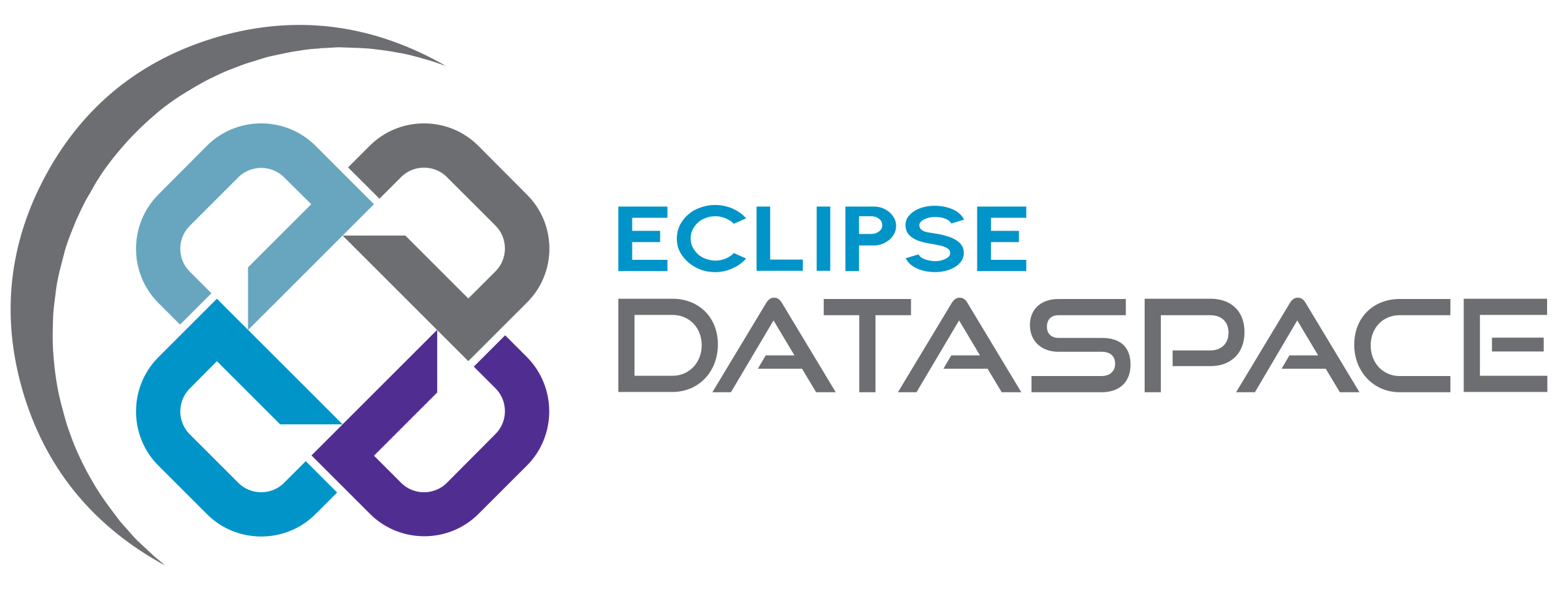 DCP Issuer
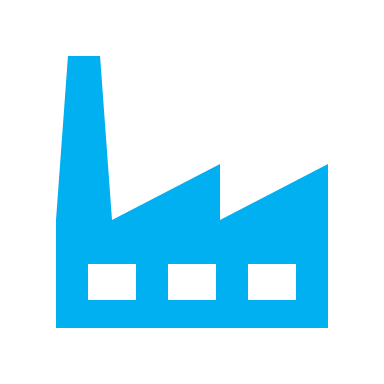 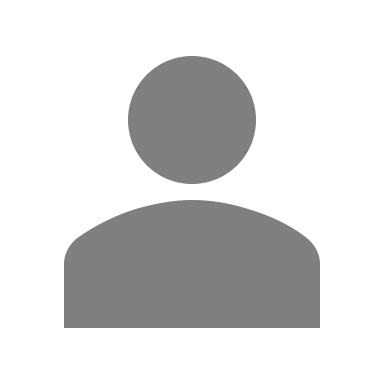 OID4VCI and others
DCP
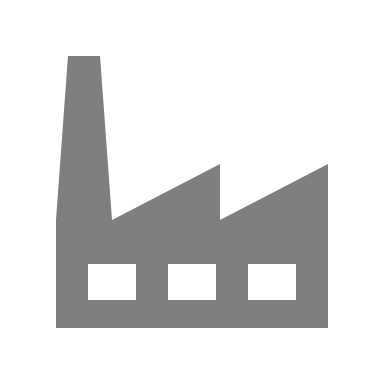 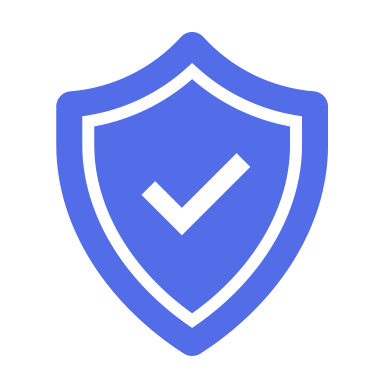 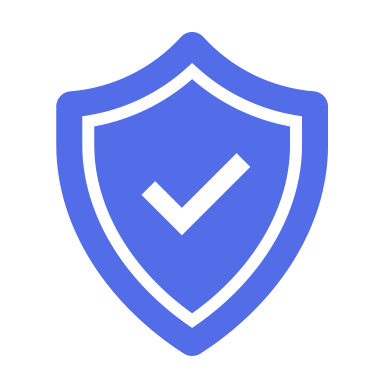 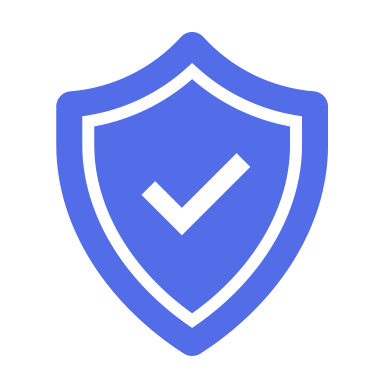 dataspace
participant
dataspace
participant
DCP
OpenID Issuer
And 
Other Issuers
DSP Data Sharing
Machine-to-machine (communications) including IT systems 
OID4C comprises three standards: OID4VCi, OID4VP, and SIOP v2
2
EDWG Statements
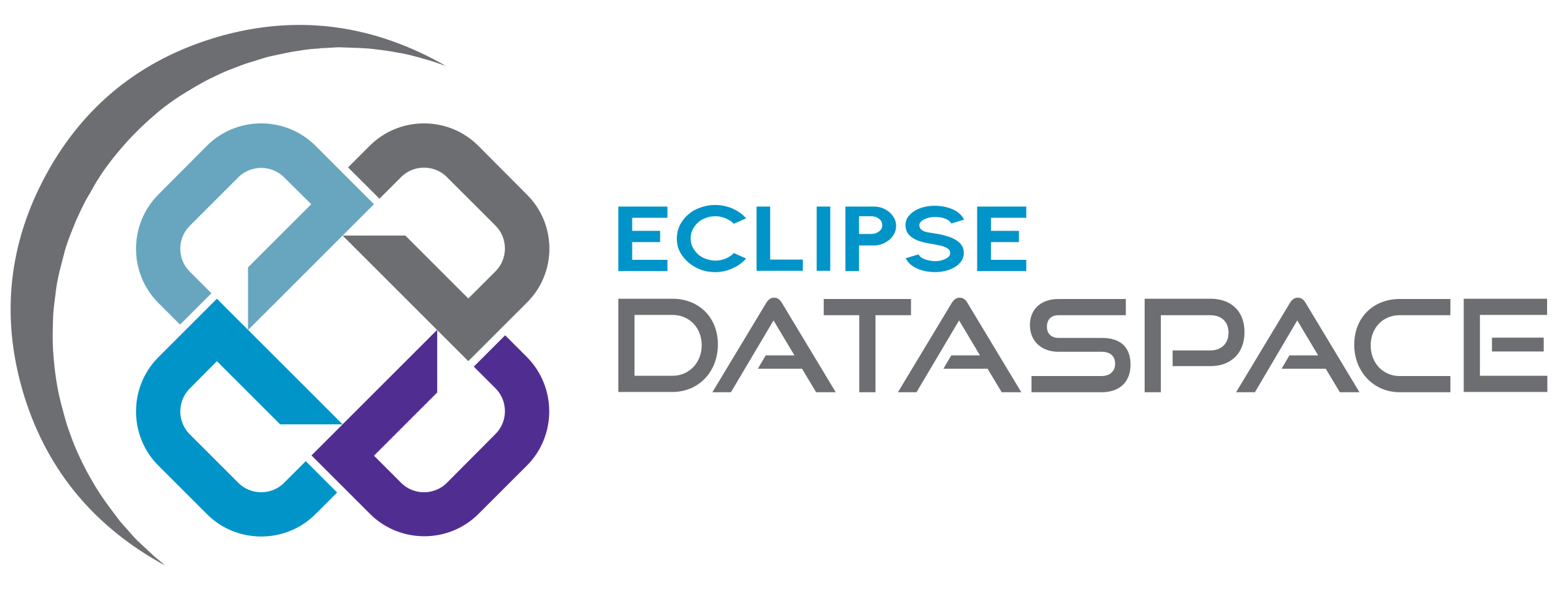 DCP is the interoperable protocol for decentralized identifiers and Verifiable Credentials for DSP (dataspace) interactions supported by the EDWG.
OpenID4VC/VCI and others can be used for non-DSP interactions. These use cases may include human interactions with enterprise software or government credential issuance.
Verifiable Credentials issued by DCP or OpenID4VCi are interoperable because they adhere to W3C standards. 
These statements are according to current knowledge and we encourage projects to deliver additional specifications under the purview of the EDWG.
3